Муниципальное образовательное учреждениеГимназия №9 ( дошкольное отделение корпус 3)ФЦКМ в старшей группе «Бабочки»
Подготовила :Воспитатель Головина Т.А
Шевелились у цветкаВсе четыре лепестка.Я сорвать его хотел,А он вспорхнул и улетел
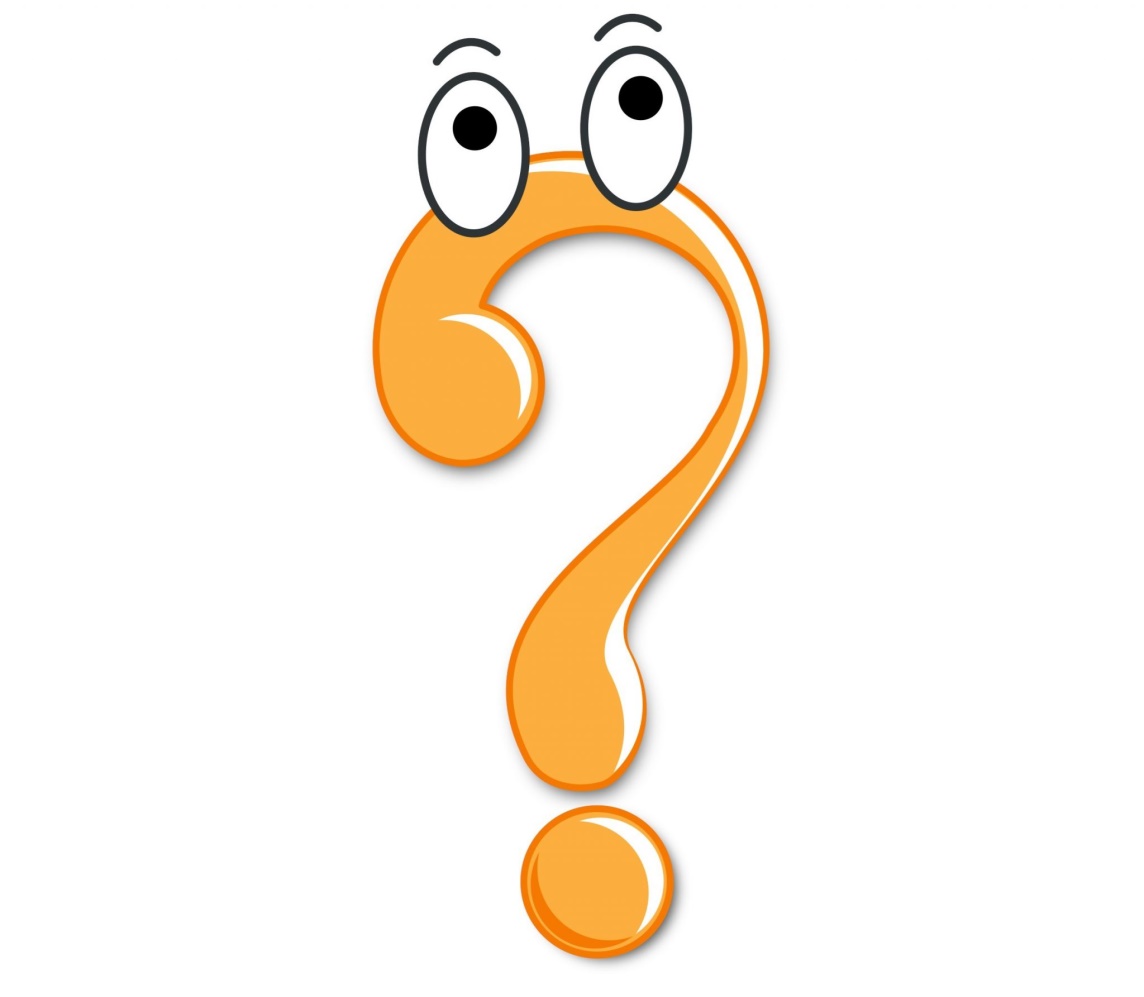 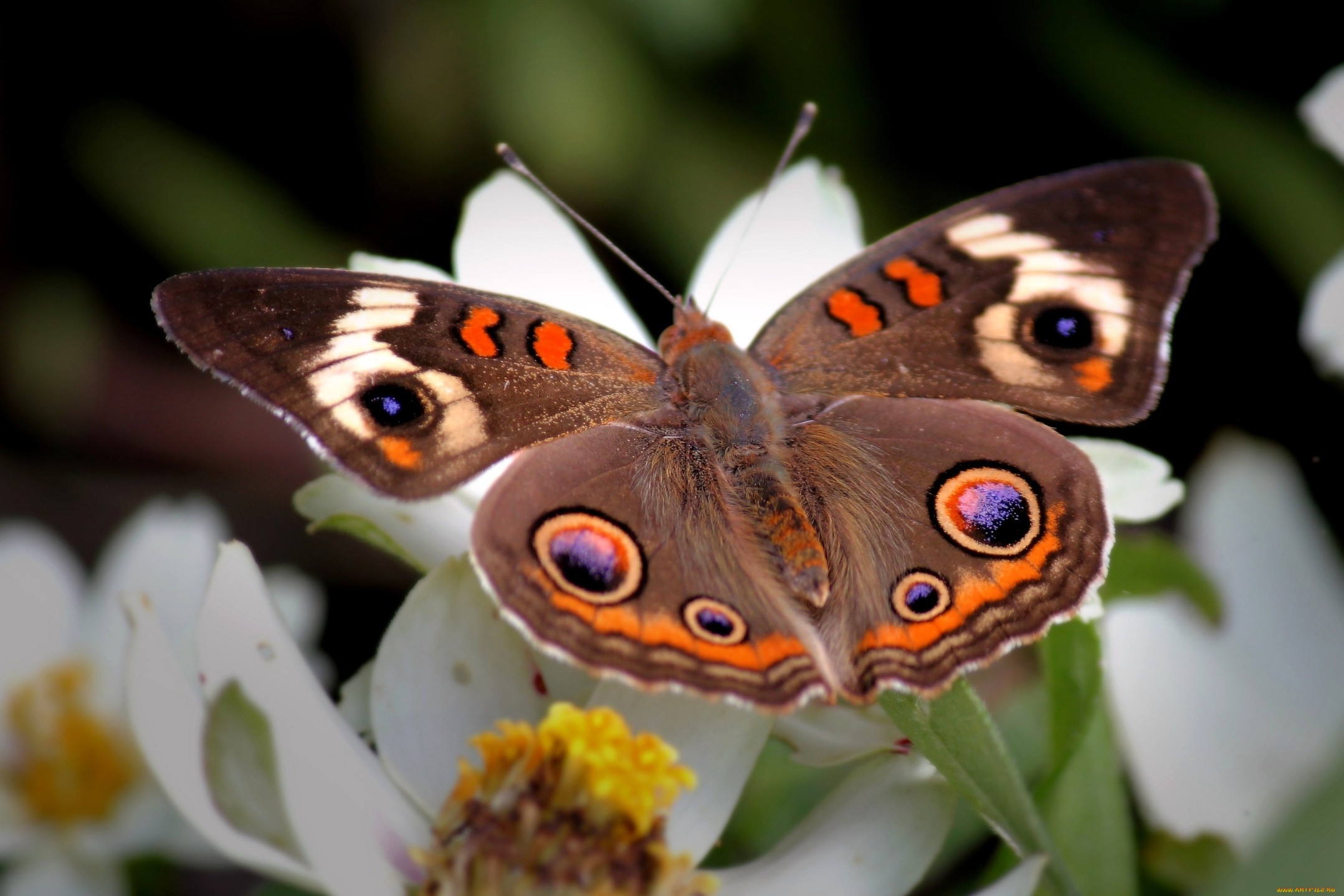 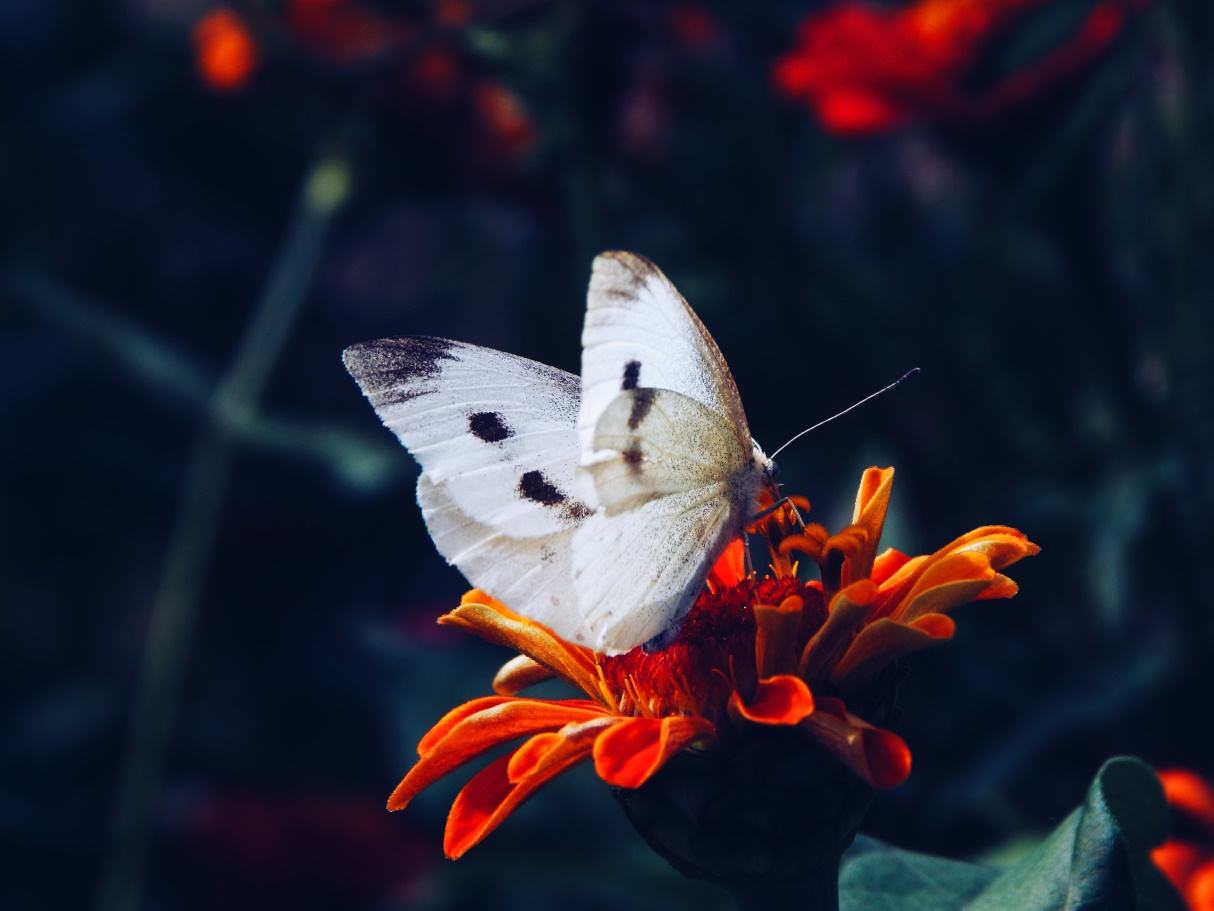 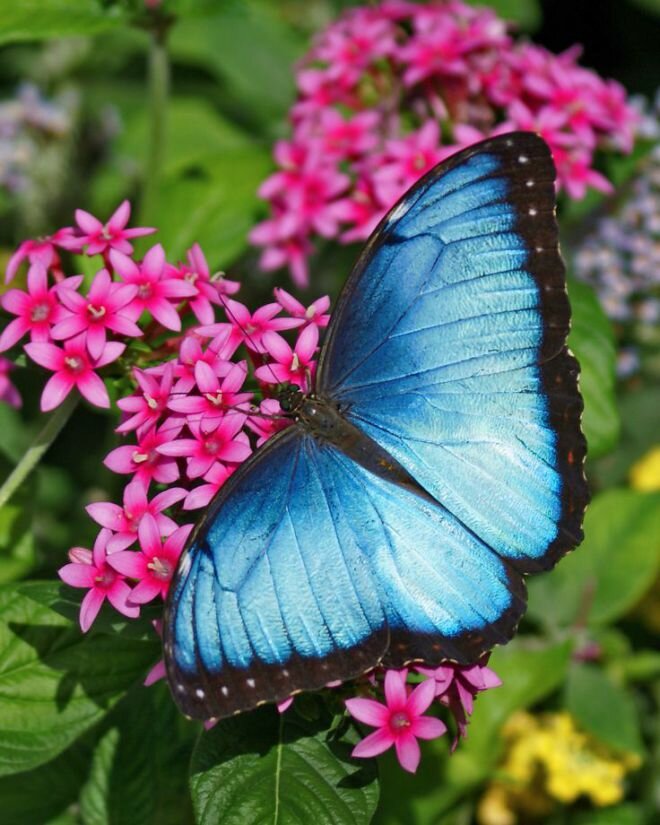 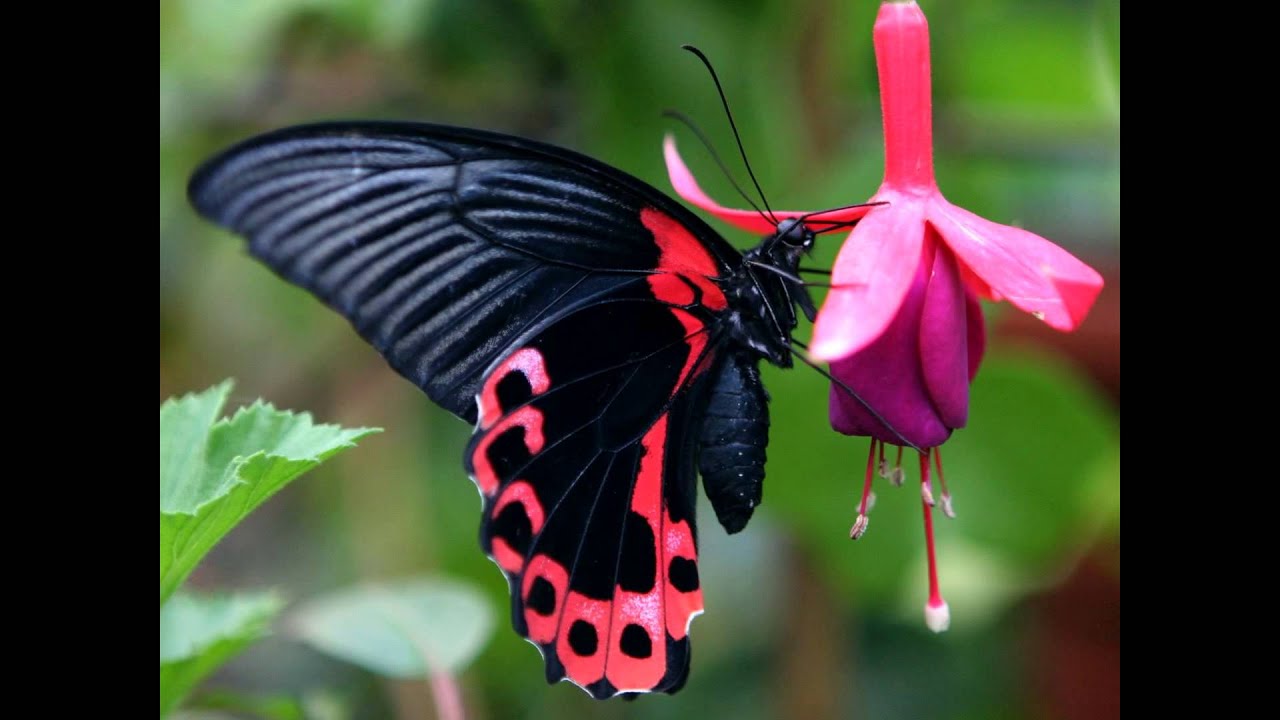 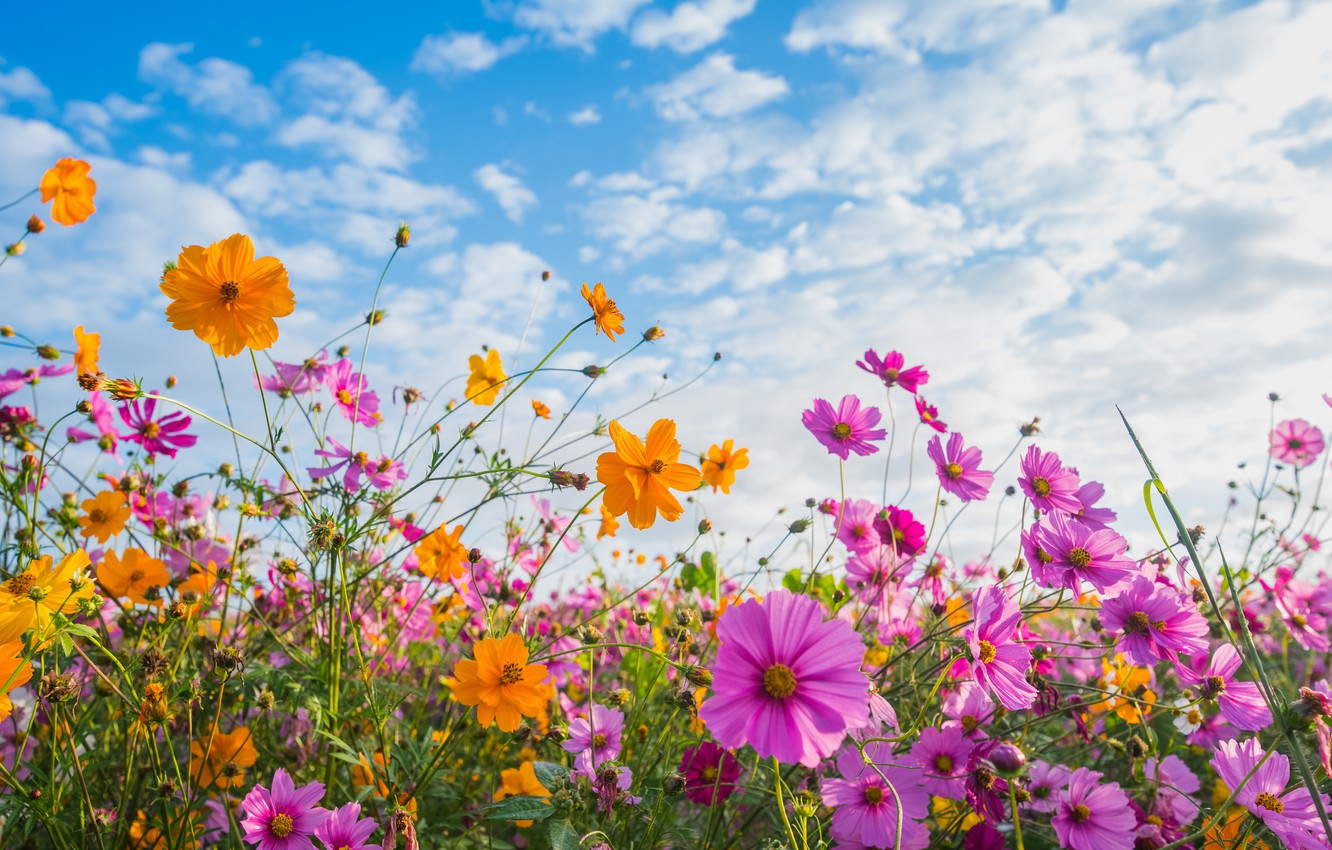 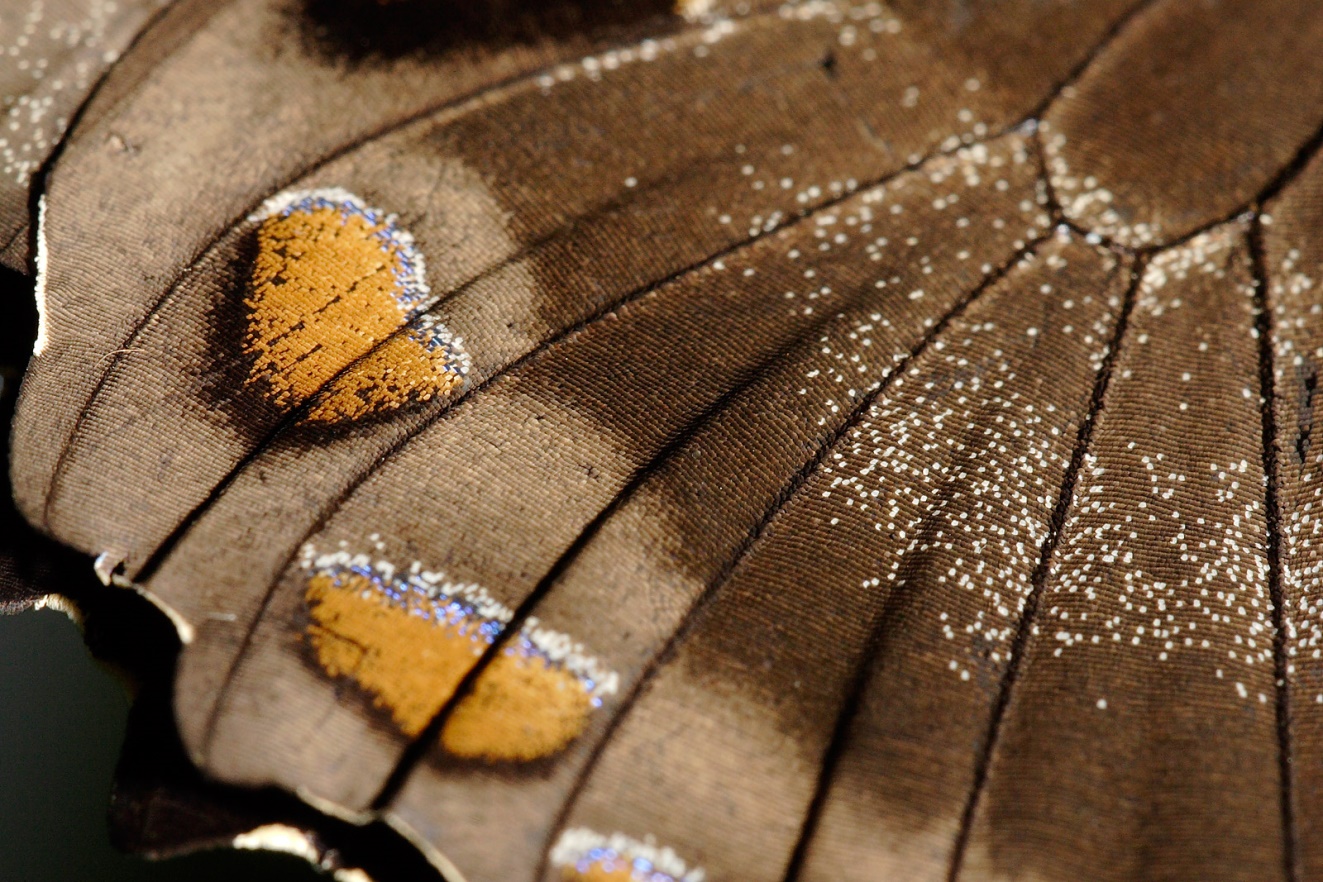 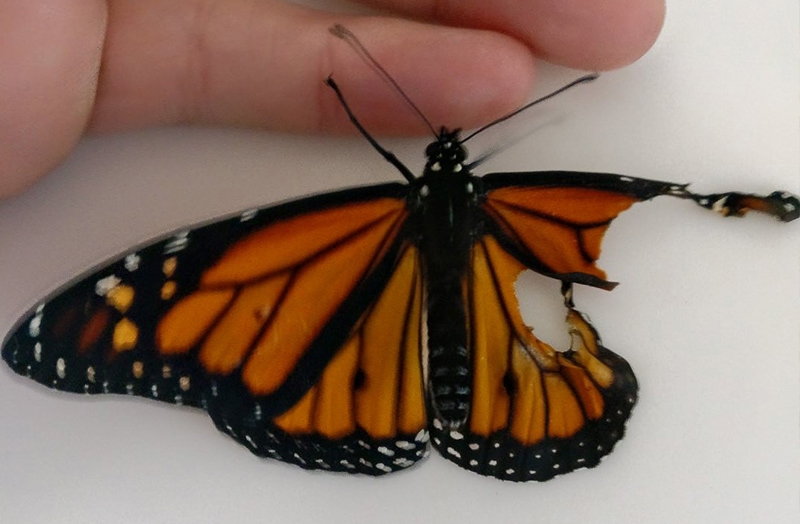 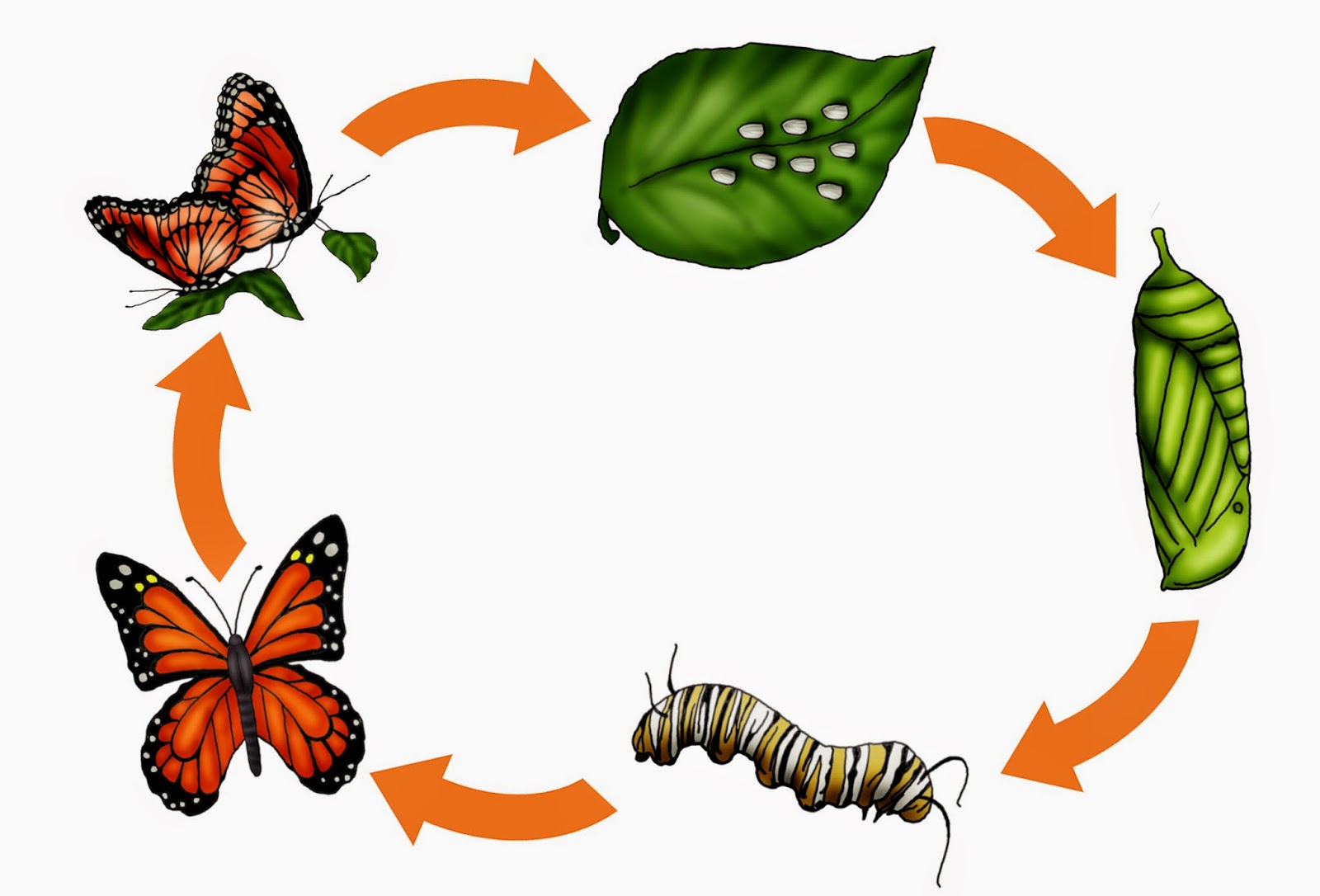 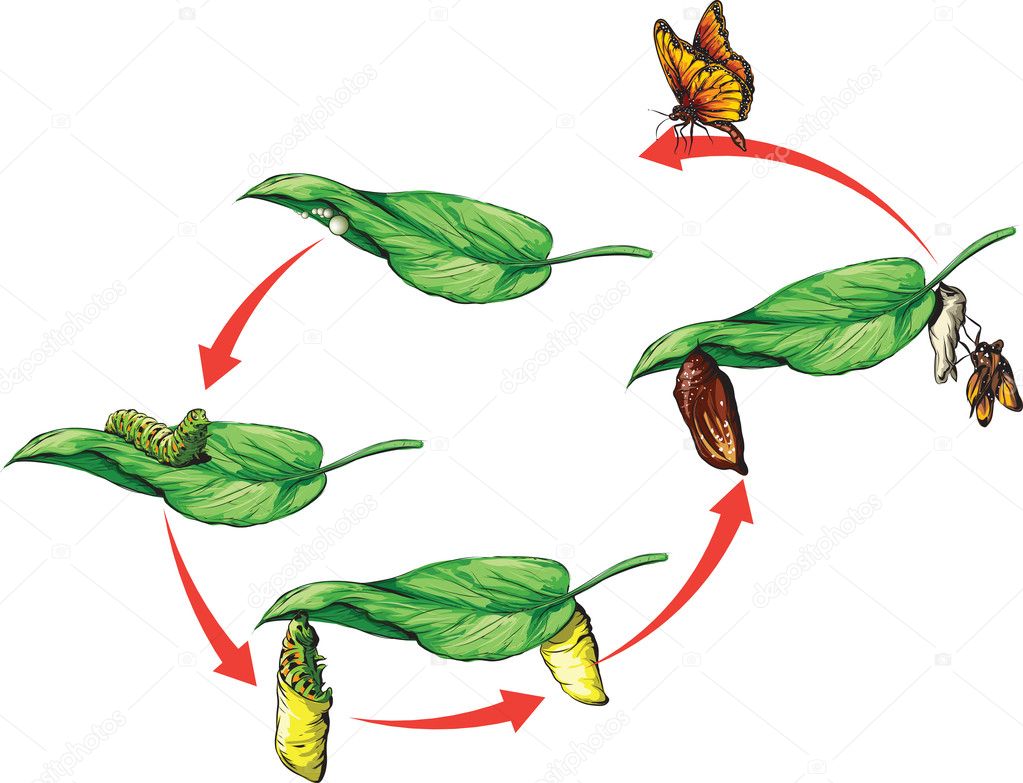 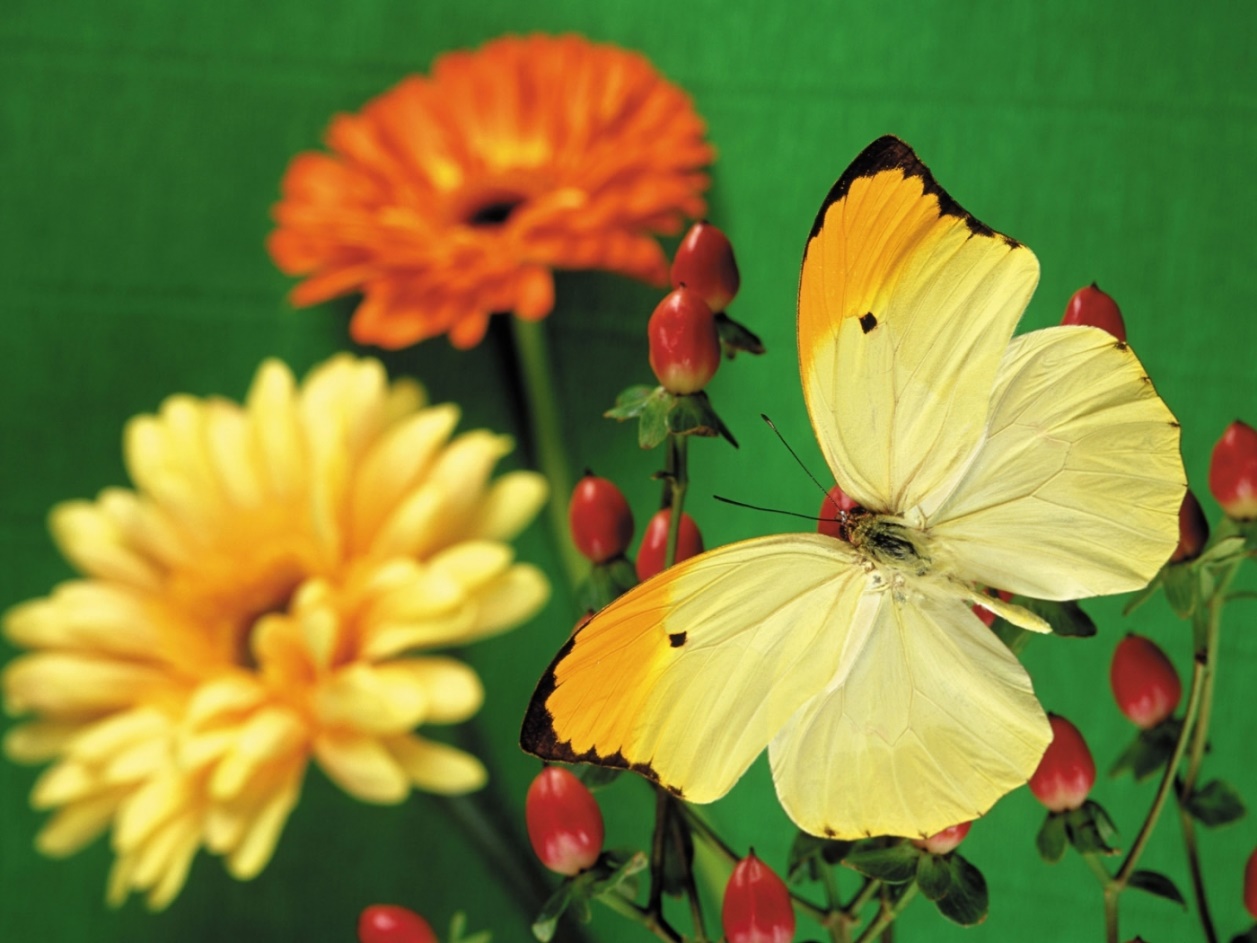 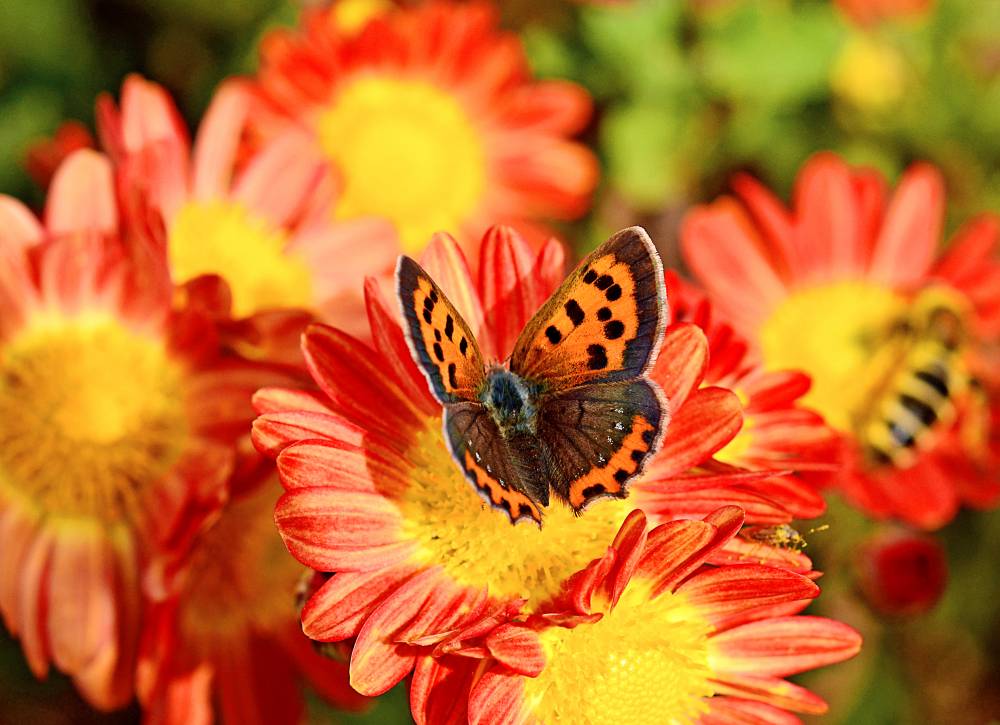 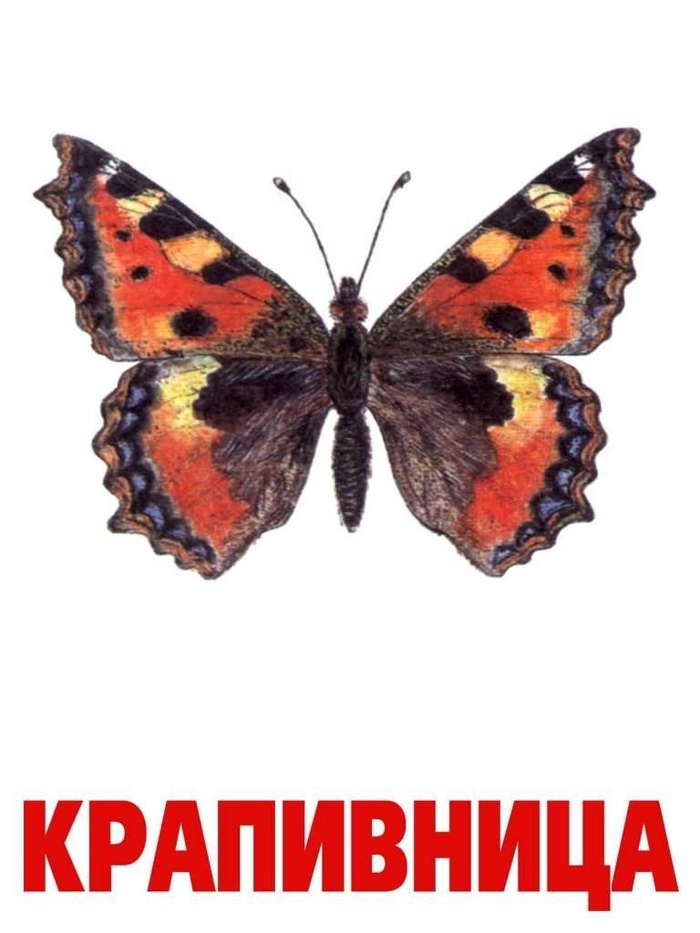 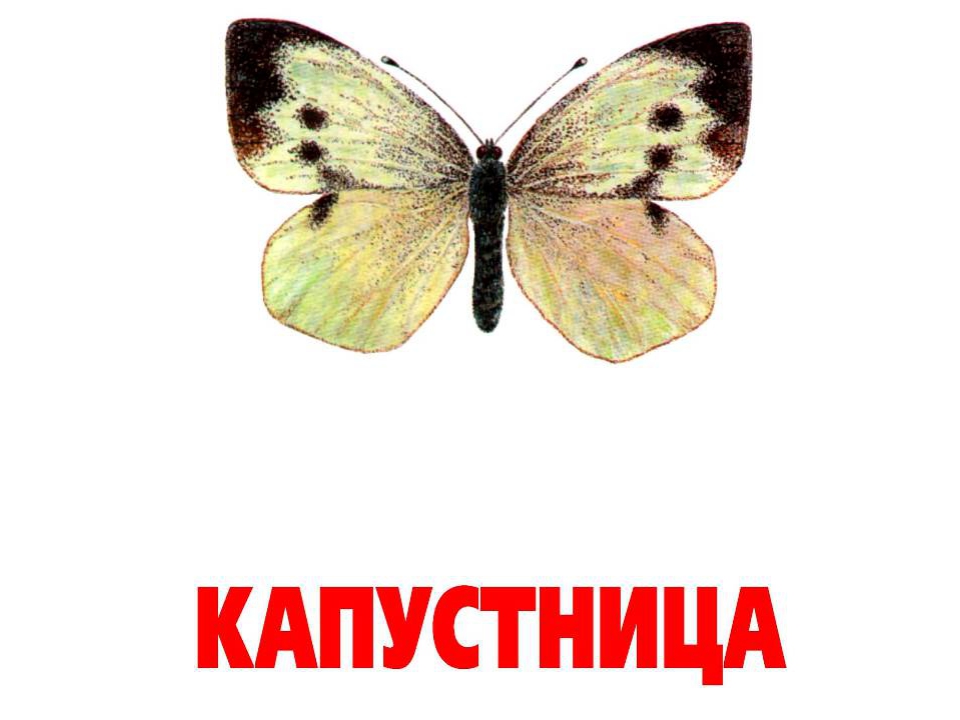 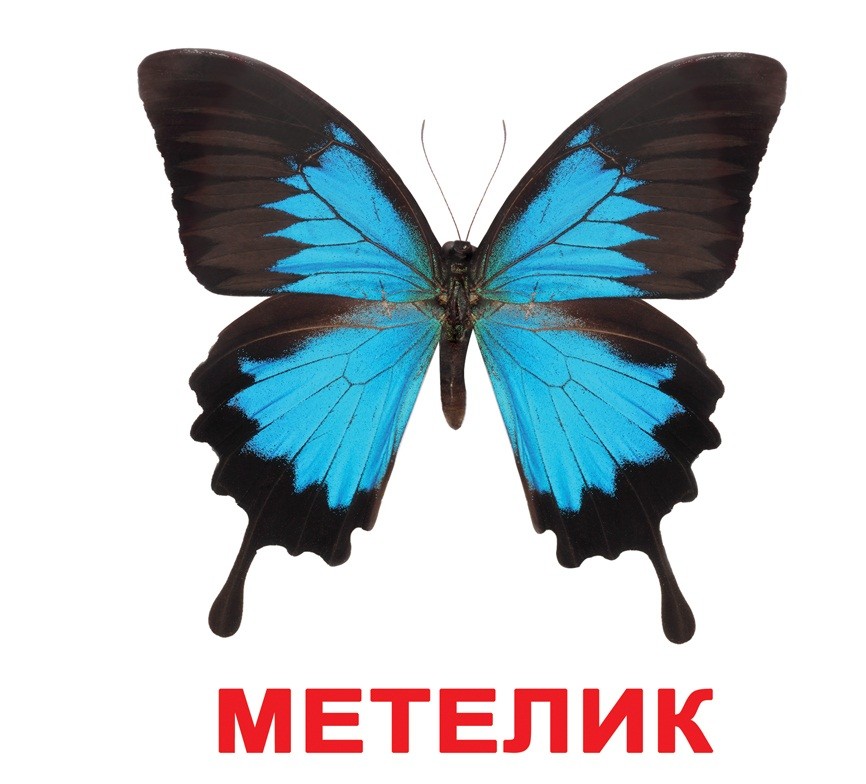 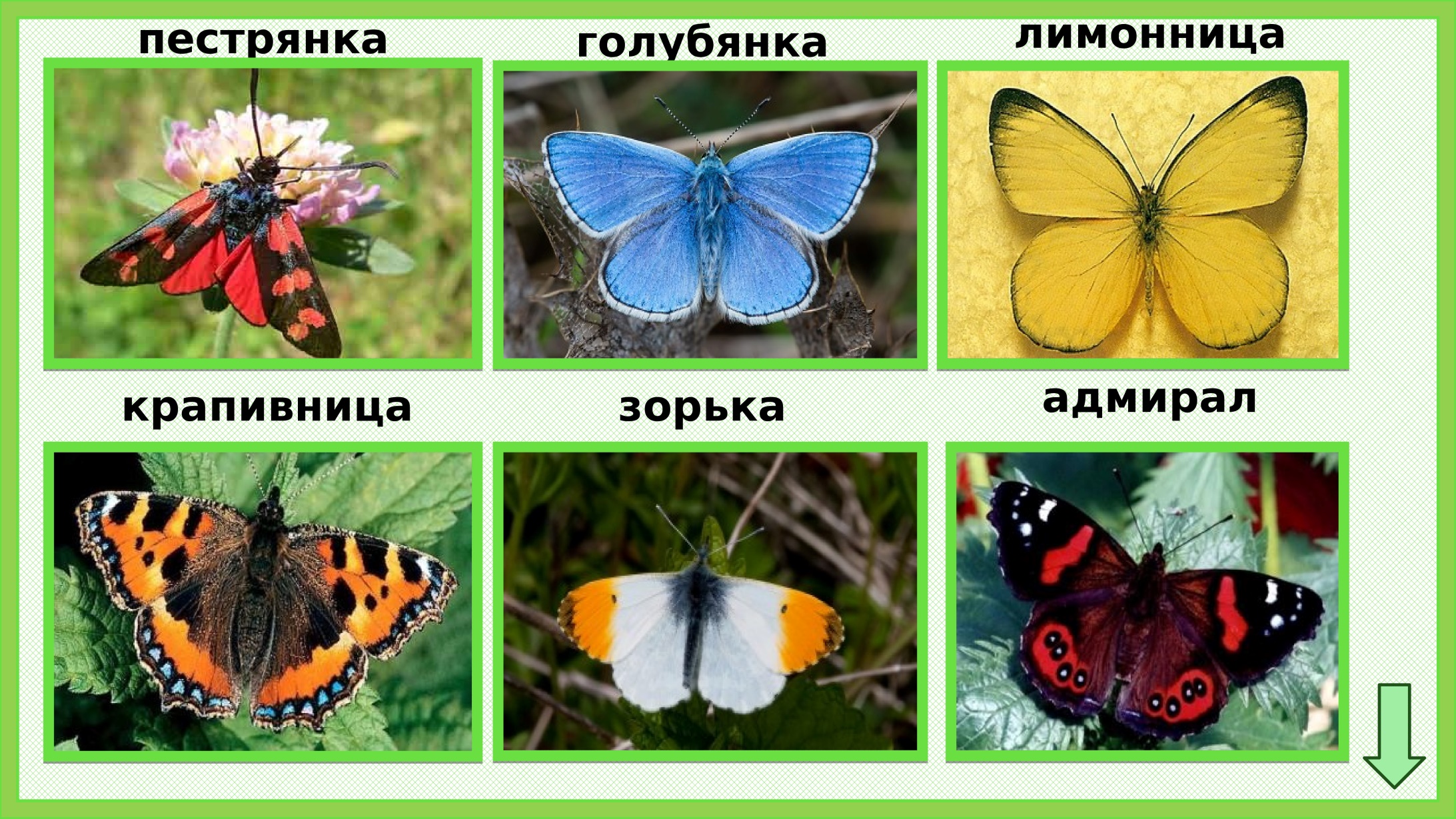 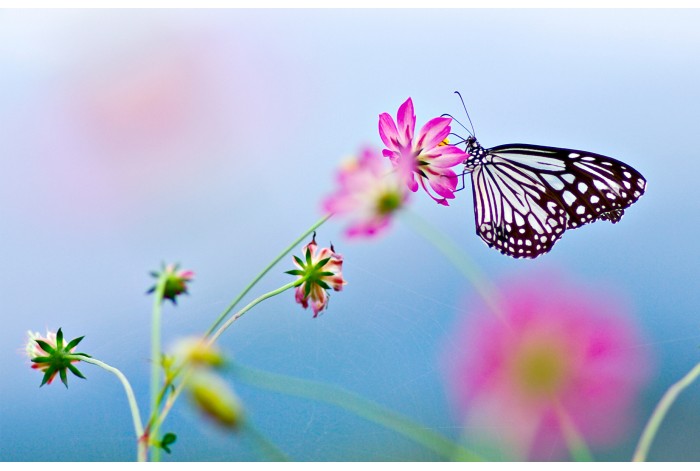 Спасибо за внимание
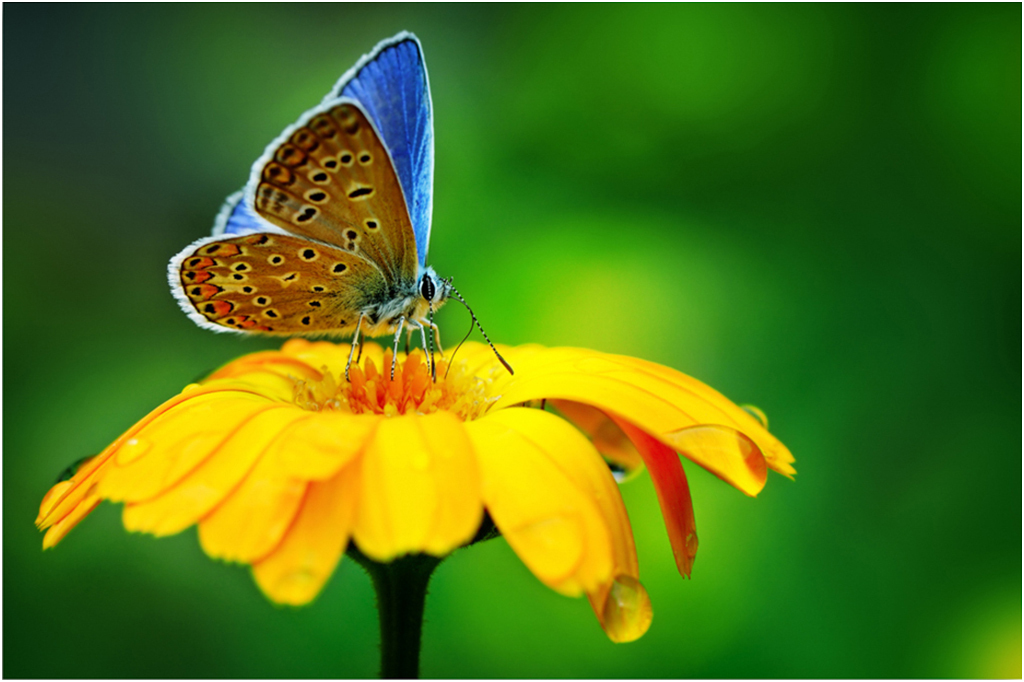